Муниципальное бюджетное дошкольное образовательное учреждение центр развития ребёнка – детский сад №61 «Семицветик»
ЗНАЙ ПРАВИЛА ДОРОЖНОГО ДВИЖЕНИЯ
Группа № 13 «Дружные ребята»

Воспитатель:
Гребенникова В.Д.
ЧТО ДОЛЖЕН ЗНАТЬ ПЕШЕХОД
Там, где движутся машины, 
Люди не должны ходить,
Потому что очень просто
Под машину угодить.
На улице такое место
Проезжей частью называется,
И по проезжей  части людям
Ходить строжайше запрещается!
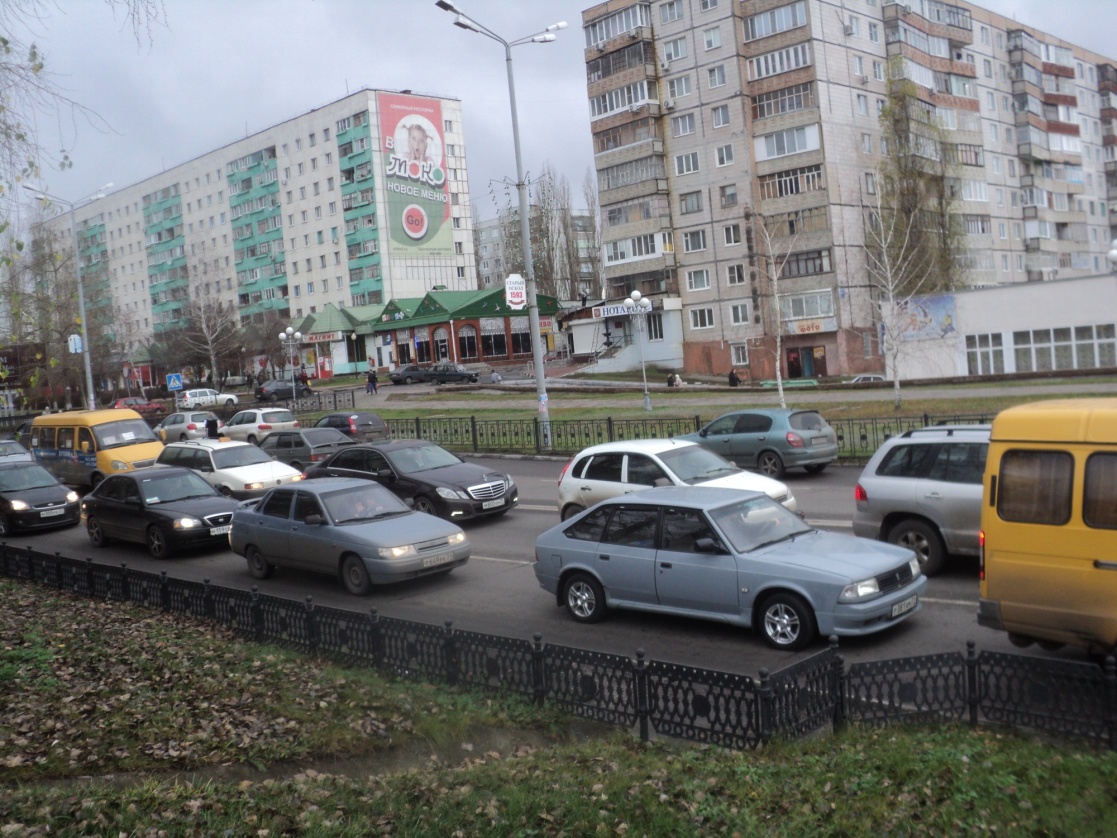 Чуть повыше, чем дорога, пешеходные пути,
Чтобы все по тротуару без забот смогли идти,
Чтоб машины не въезжали, 
Пешеходов не пугали!
Тротуар – для пешеходов, 
Здесь машинам нету хода!
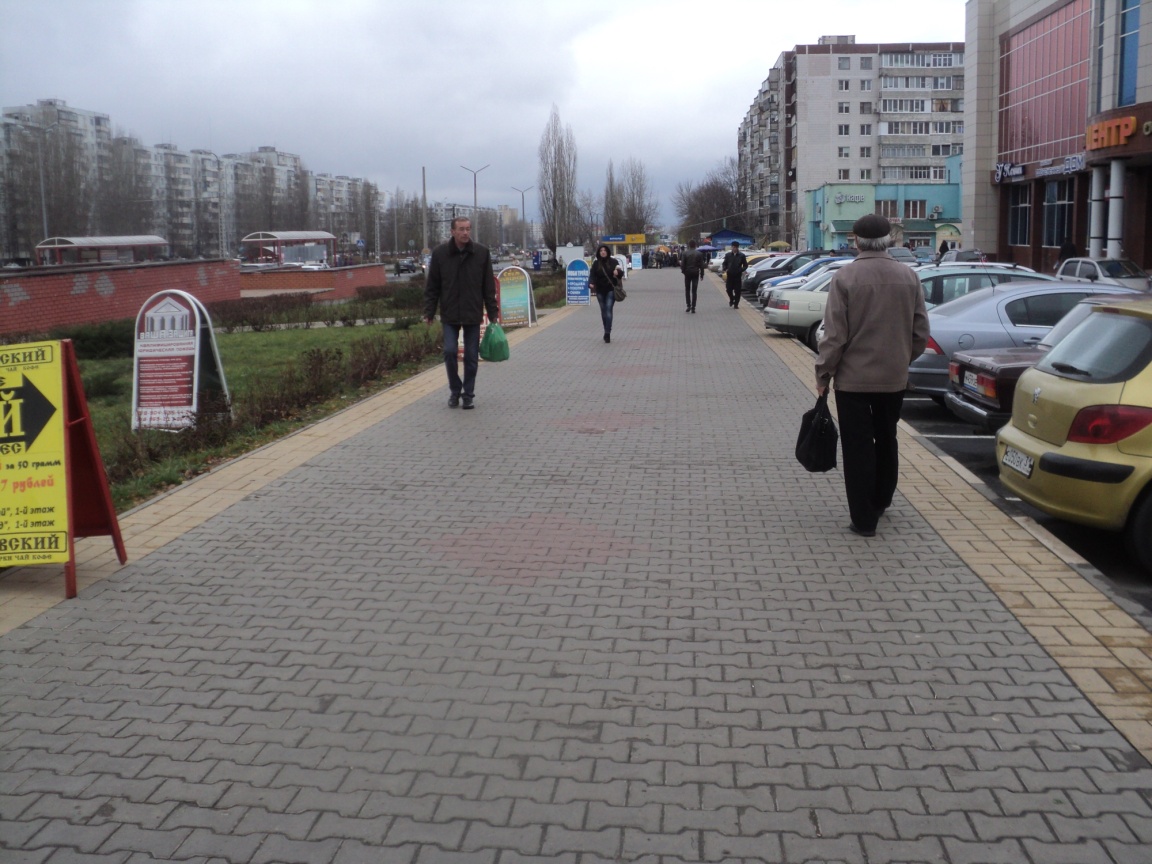 Чтобы возле перекрёстка
Ты дорогу перешёл,
Все цвета у светофора
Нужно помнить хорошо!
Загорелся красный свет –
Пешеходам хода нет!
Жёлтый значит подожди,
А зелёный свет – иди!
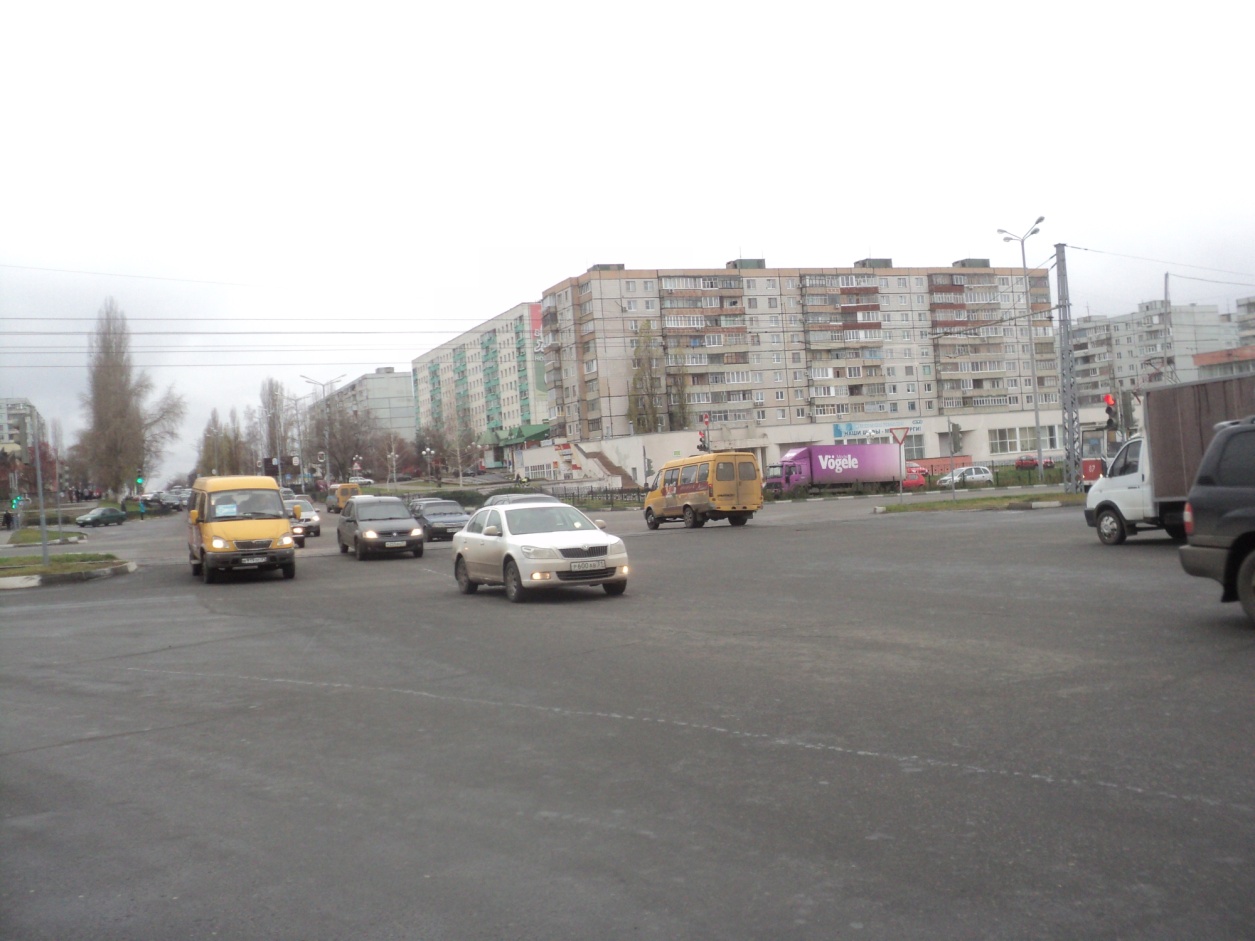 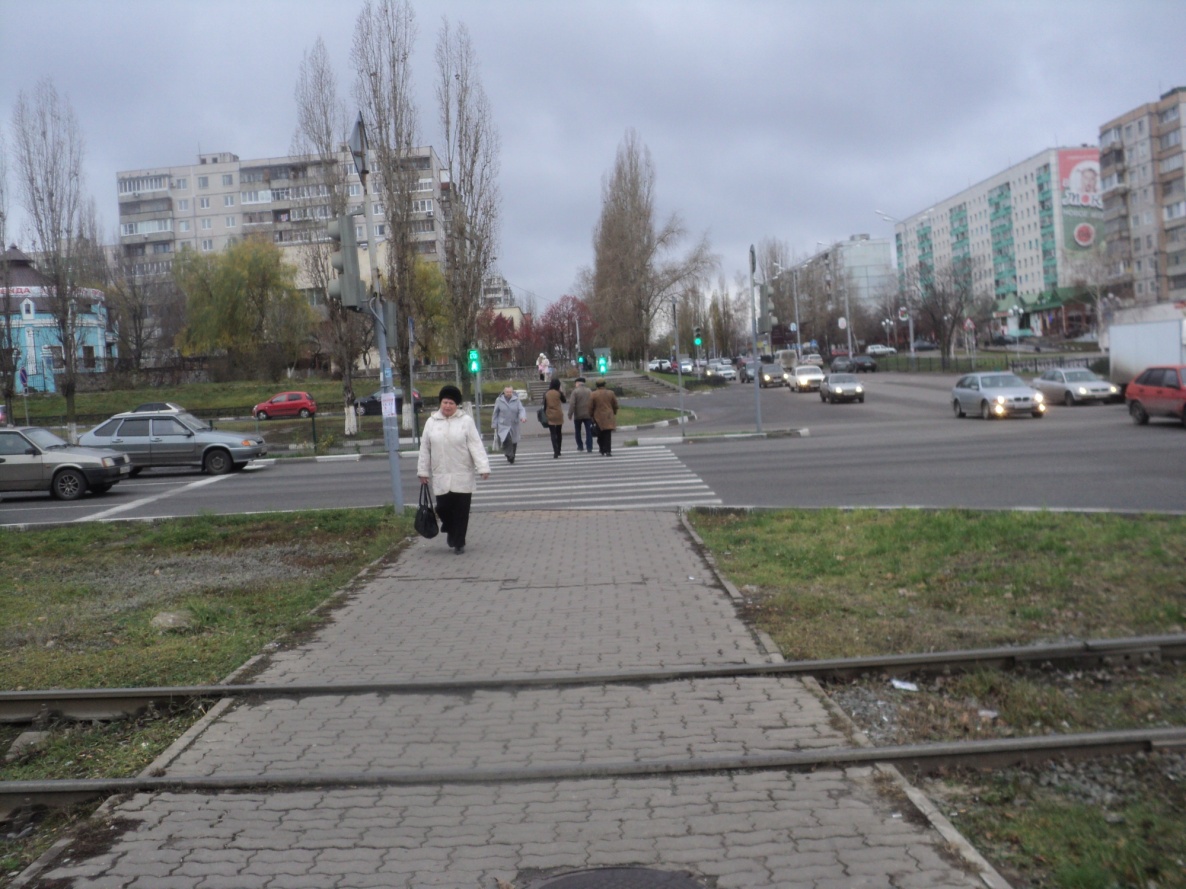 Вот обычный переход, 
По нему идёт народ,
Здесь специальная разметка,
«Зеброю» зовётся метко!
Белые полоски тут
Через улицу ведут!
Знак «Пешеходный переход
Где на «зебре» пешеход,
Ты на улице найди
И под ним переходи!
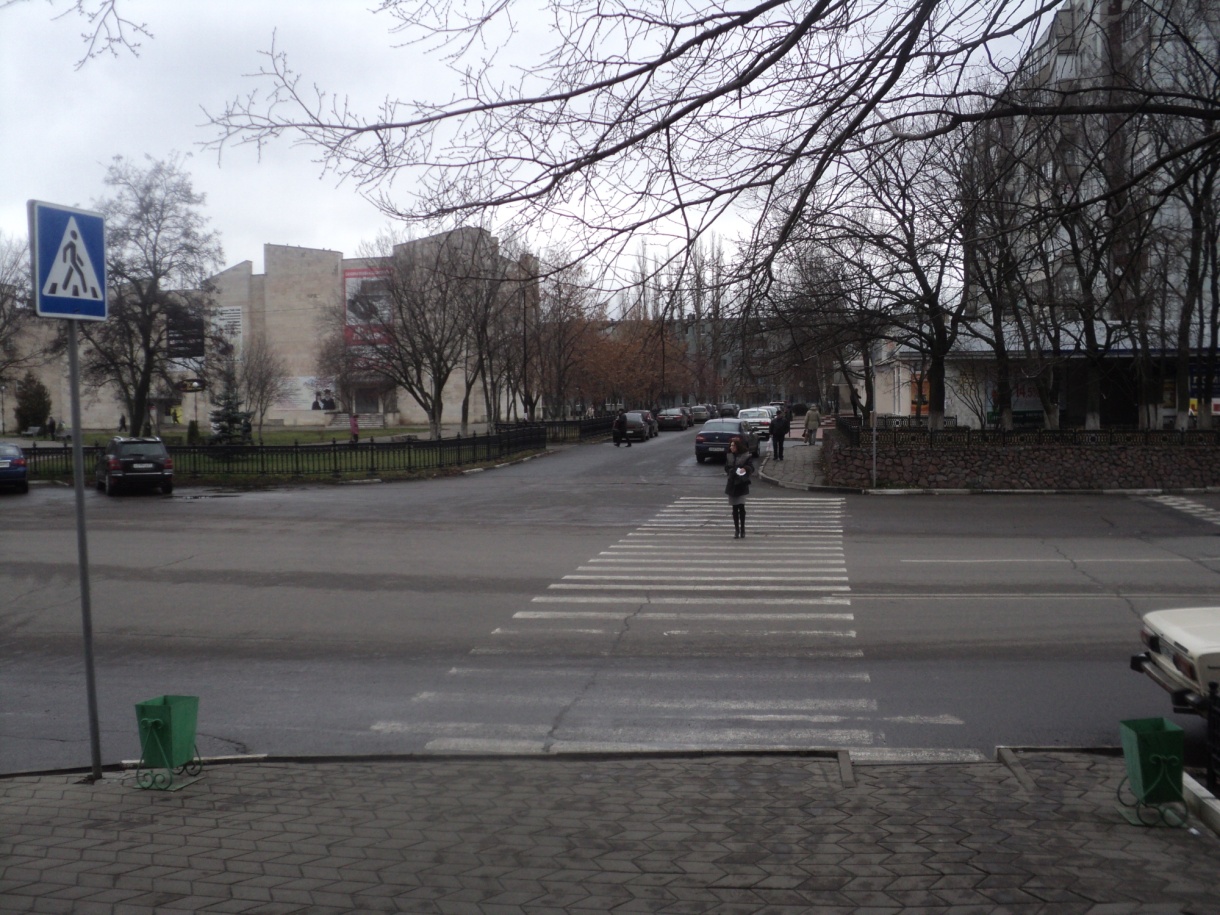 Правила для пешеходов

1. Ходи по тротуару, придерживаясь правой стороны.2. Переходи улицу спокойным шагом только по пешеходному переходу.3. Разрешающий для перехода сигнал светофора - зеленый. 
    На красный и желтый нельзя переходить улицу.4. При переходе дороги убедись в безопасности. 
    Посмотри, нет ли рядом машин.5. За городом безопаснее всего пешеходу идти по обочине навстречу     движущемуся транспортному потоку.6. Регулировщик стоит к пешеходам боком - переход разрешен. 
    Такое положение регулировщика соответствует зеленому сигналу светофора.7. Ни сзади, ни спереди не обходи стоящий автобус - это опасно. 
    Подожди, пока он отъедет от остановки.8. Если переходишь дорогу с малышом, крепко держи его за руку.9. Никогда не перебегай проезжую часть перед близко идущим автомобилем.
Запрещается - разрешается!
И проспекты, и бульвары — Всюду улицы шумны, Проходи по тротуару Только с правой стороны!Тут шалить, мешать народуЗа-пре-ща-ет-ся!Быть примерным пешеходомРазрешается...Если едешь ты в трамвае И вокруг тебя народ, Не толкаясь, не зевая, Проходи скорей вперед.Ехать «зайцем», как известно, За-пре-ща-ет-ся! Уступить старушке место Разрешается...Если ты гуляешь просто, Все равно вперед гляди, Через шумный перекресток Осторожно проходи.Переход при красном светеЗа-пре-ща-ет-ся!При зеленом даже детямРазрешается...
Изучаем сигналы светофора
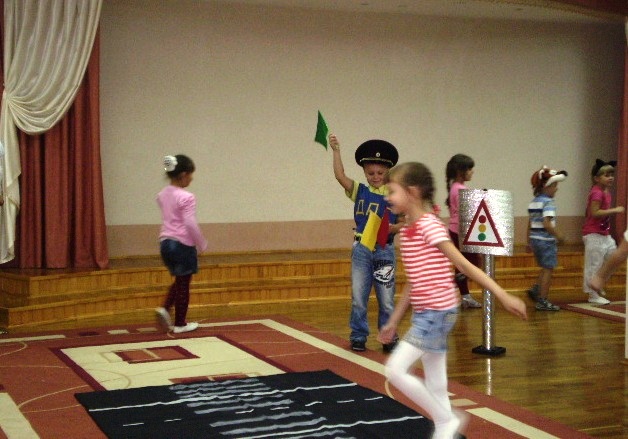 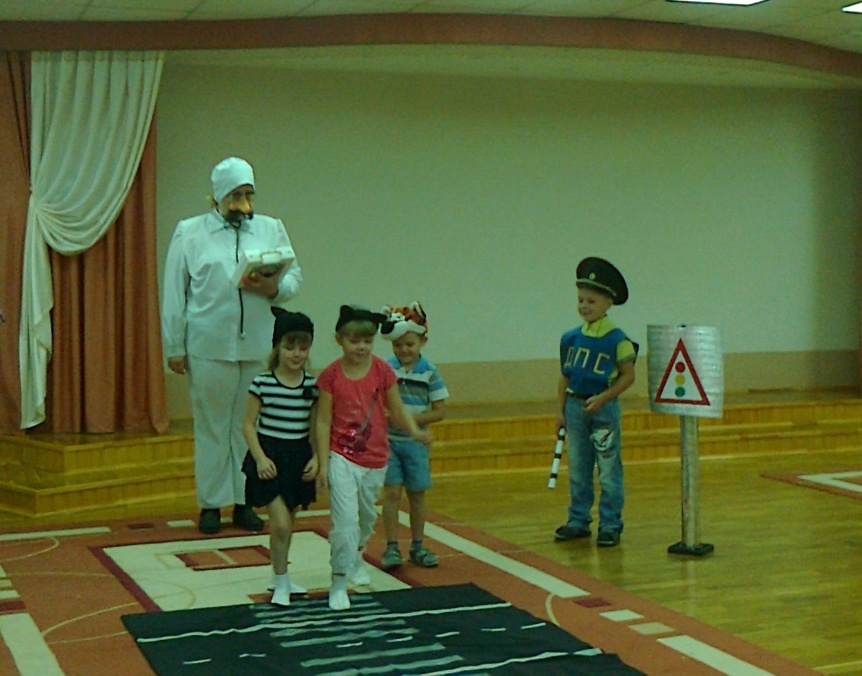 Мы играем, мы играем.                                         Если свет зажёгся красный,  
Светофор мы изучаем.                                         Значит двигаться опасно!
Дети знать его должны,                                     Свет зелёный говорит:
Чтобы не было беды!                                         «Проходите, путь открыт!»
Жёлтый свет предупрежденье,
Жди сигнала для движенья!
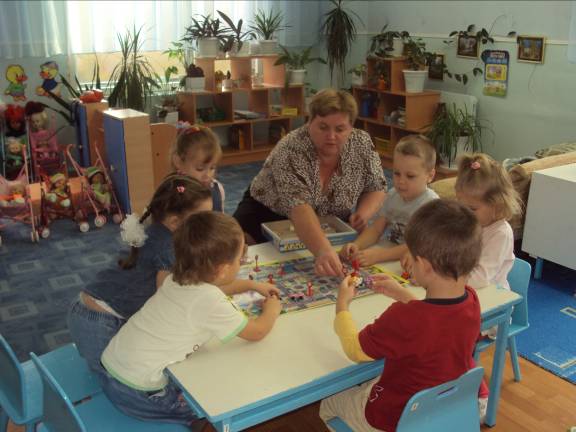 Дорожные знаки все очень хороши.
И взрослые и дети их уважать должны.
Каждый знает, что без правил
Без дорожных не прожить.
Все должны мы на дороге
Осмотрительными быть.
Всё водителю расскажет, Скорость верную укажет. У дороги, как маяк, Добрый друг – дорожный знак!
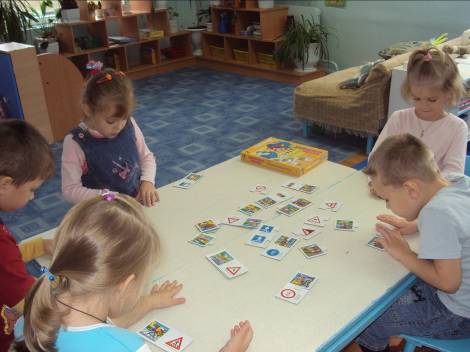 Мы о правилах движенья
Вам сегодня рассказали,
Чтобы правила движенья
Все детишки знали,
Чтоб на улице они
Все их выполняли.